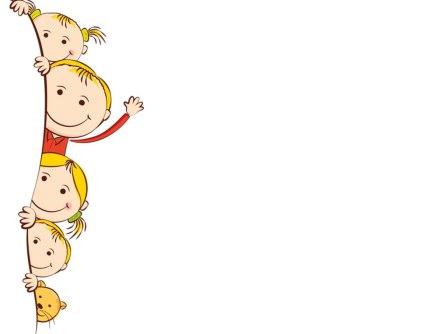 Муниципальное автономное дошкольное образовательное учреждение 
«Детский сад № 49» (корпус № 3, Л.Толстого, 27).
Отчёт 
о проведённых мероприятий в рамках Всероссийской акции
 «Безопасность детства— 2021-2022» (зимний период), 
в группе №14, с детьми среднего дошкольного возраста (4 – 5 лет) и родителями.
Составила:
воспитатель, 
Григорьян Н.В
Березники, 2022г.
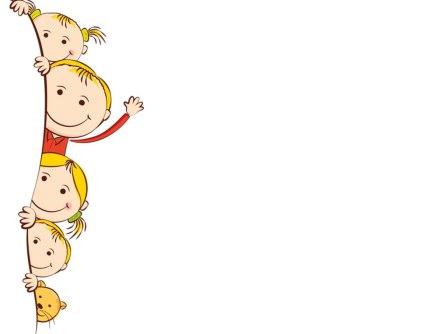 Оформление уголка «Зима прекрасна, когда безопасна!»
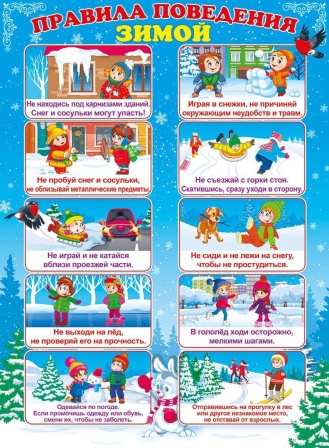 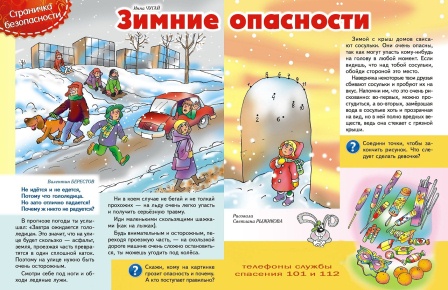 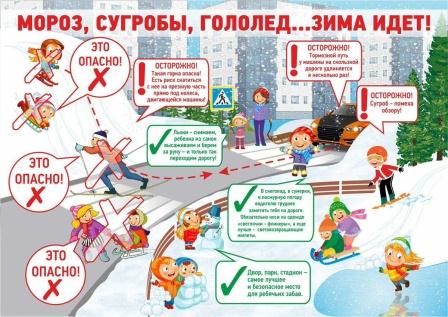 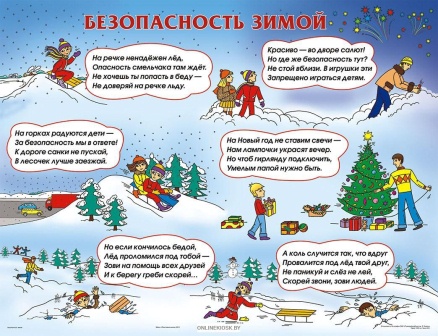 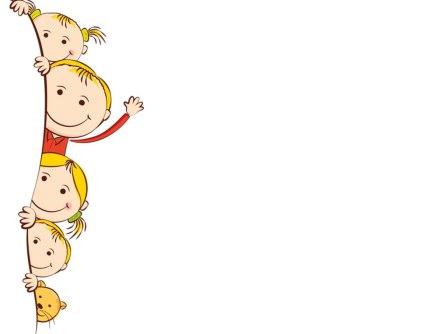 «Правила пожарной безопасности в период новогодних каникул», «Безопасный Новый год»
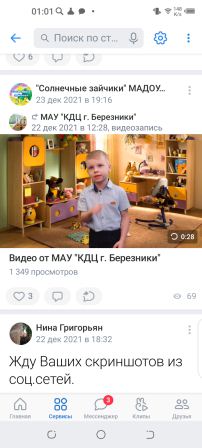 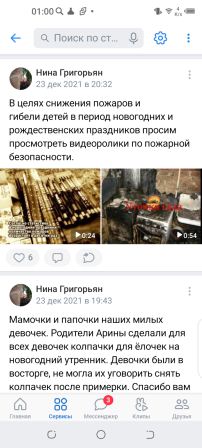 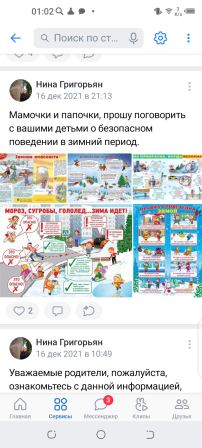 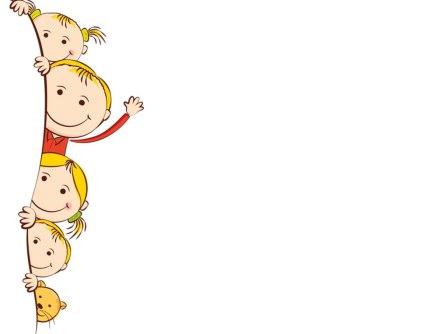 Тематические занятия: «Безопасность дорожного движения», «Осторожно, тонкий лед!»
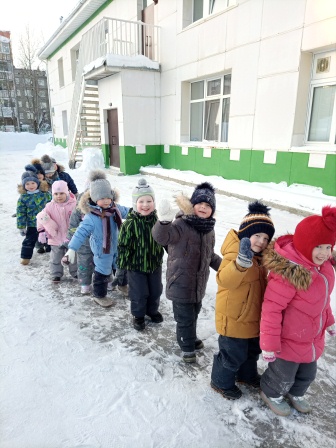 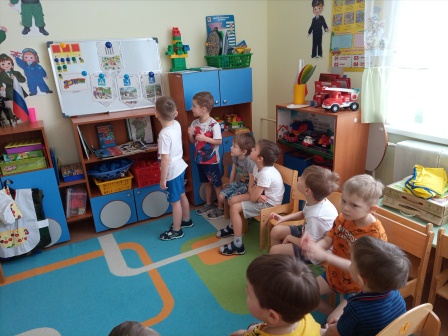 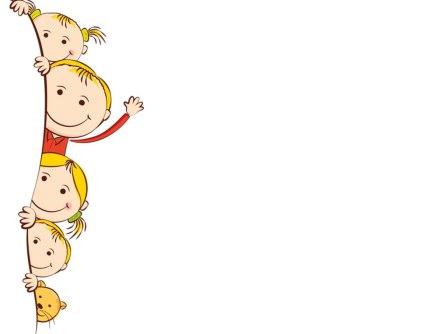 Развлечение «Путешествие в страну дорожных знаков».
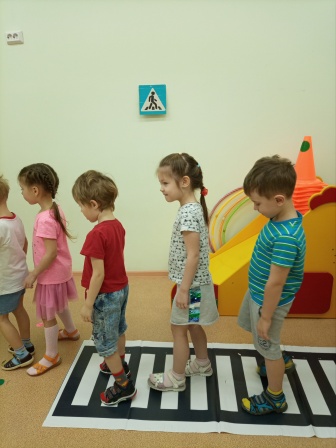 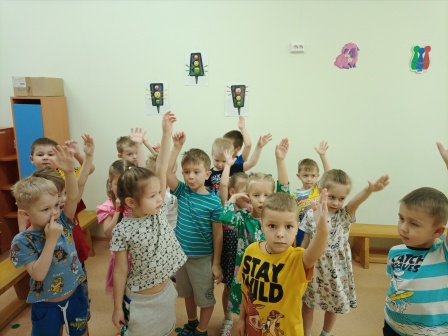 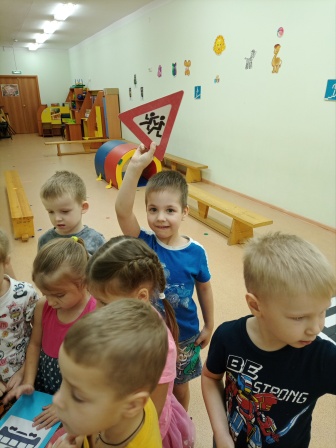 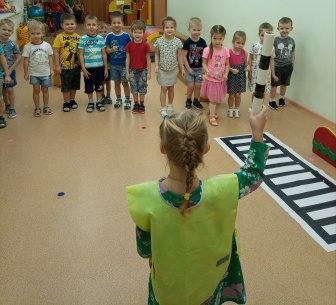 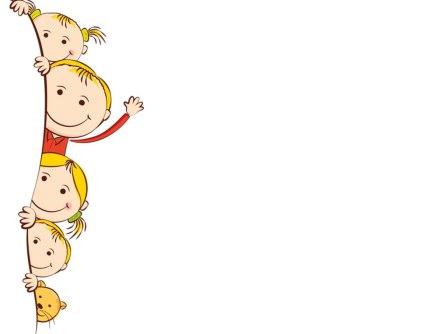 Творческий конкурс 
«Пусть знает каждый гражданин: пожарный номер 01!»
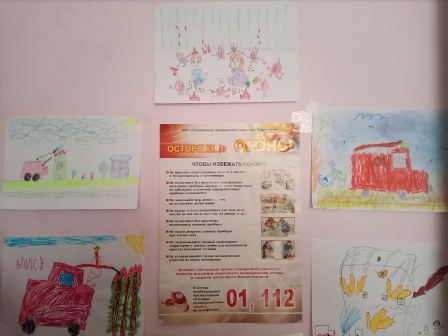 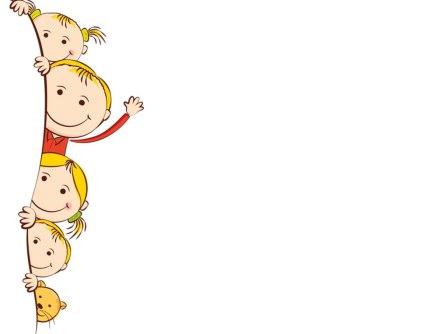 Дидактические игры: «Чрезвычайные ситуации», «Безопасность на прогулке», «Правила пожарной безопасности»
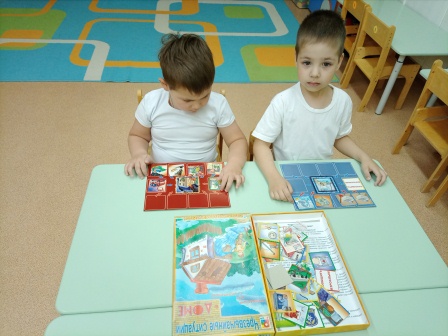 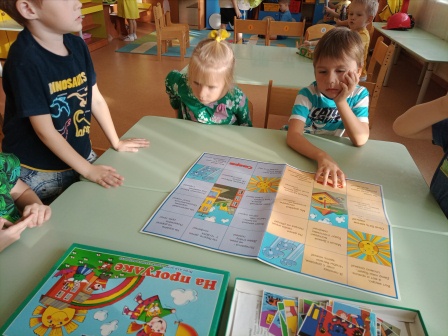 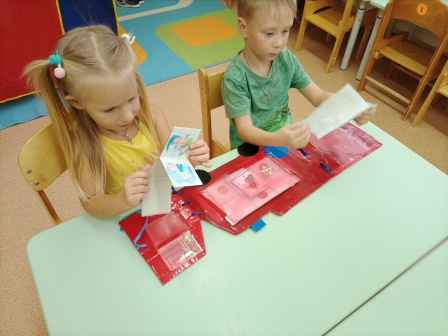 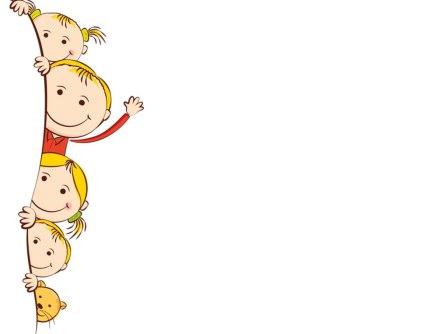 Тематическая беседа: «Не открывай чужим людям, если мама, папа на работе».
Рефлексия после беседы - Коллективная работа «Если тебе угрожает беда? Звони – 02 или 112!!!»
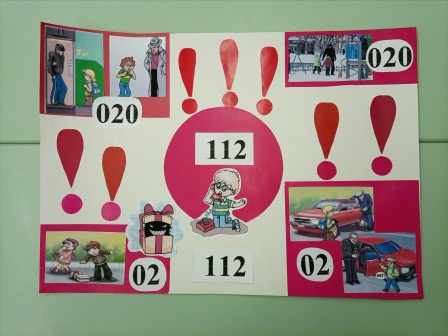